AIPA 2019STATE AWARDS
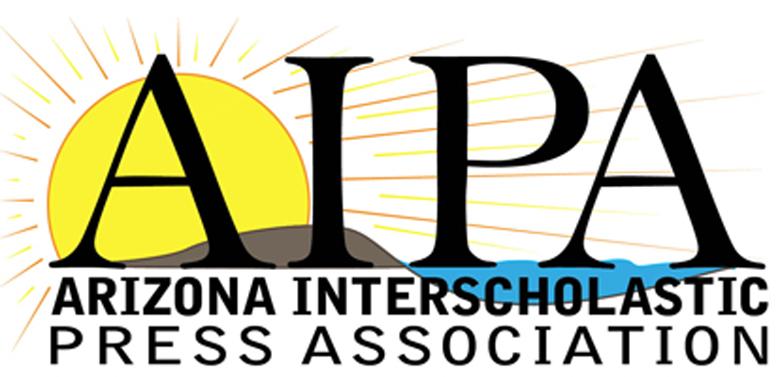 F A L L   C O N T E S T   W I N N E R S
TV/RADIO/FILMAWARDS
News Story
N E W S   S T O R Y   |   H O N O R A B L E   M E N T I O N
ROZIN KIONA HERRERA | WESTWOOD H.S.
Robotics State
N E W S   S T O R Y   |   E X C E L L E N T
ROZIN KIONA HERRERA | WESTWOOD H.S.
Larry Fitzgerald
Feature Story
F E A T U R E   S T O R Y   |   H O N O R A B L E   M E N T I O N
STAFF | McCLINTOCK H.S.
Jazz Mad Feature

PALOMA MARTINEZCITY H.S.
A Crisis in the Desert
F E A T U R E   S T O R Y   |   E X C E L L E N T
STAFF | SOUTH MOUNTAIN H.S.
STEM Pharmacy

SAMANTHA ZAZUETA | CITY H.S.
My Incarcerated Family
F E A T U R E   S T O R Y   |   S U P E R I O R
NDP LIVE
NOTRE DAME PREP HIGH SCHOOL
Patron Saint Awardee 2019: George Prelock

GERONIMO SANCHEZ
CITY HIGH SCHOOL
What Is Your Greatest Fear?
Sports Story
S P O R T S   S T O R Y   |   S U P E R I O R
DESERT VISTA NEWS TEAM

DESERT VISTA HIGH SCHOOL

Desert Vista Football - Senior Game Highlights
Personality Profile
P E R S O N A L I T Y   P R O F I L E   |   S U P E R I O R
NDP LIVE

NOTRE DAME PREP HIGH SCHOOL

Patron Saint Awardee 2019: George Prelock
Commentary
C O M M E N T A R Y   |   H O N O R A B L E   M E N T I O N
DURI KIM | CITY H.S.
What Holds You Back in Life?
C O M M E N T A R Y   |   E X C E L L E N T
GERONIMO SANCHEZ | CITY H.S.
Living Dangerously
C O M M E N T A R Y   |   S U P E R I O R
PALOMA MARTINEZ

CITY HIGH SCHOOL

I Haven’t Given Up on Christmas Yet
Commercial
C O M M E R C I A L   |   H O N O R A B L E   M E N T I O N
LA JOYA LINK | LA JOYA COMMUNITY H.S.
Pennies for Patients

DESERT VISTA NEWS TEAM | DESERT VISTA H.S.
Juicy Strip
C O M M E R C I A L   |   E X C E L L E N T
ERIKA GOMEZ and GUY VENEGASVERRADO H.S.
Prom Fashion Show
C O M M E R C I A L   |   S U P E R I O R
PALOMA MAROLFand ERIKA GOMEZ

VERRADO HIGH SCHOOL

Donuts
Promo
P R O M O   |   H O N O R A B L E   M E N T I O N
KAREN CRANE | McCLINTOCK H.S.
Grad Night

VICTOR ROBLES | LA JOYA COMMUNITY H.S.
Prom 2019
P R O M O   |   E X C E L L E N T
DESERT VISTA NEWS | DESERT VISTA H.S.
Prom 2019
P R O M O   |   S U P E R I O R
DESERT VISTA NEWS TEAM

DESERT VISTA HIGH SCHOOL

Blood Drive
Intro/Outro
I N T R O   /   O U T R O   |   H O N O R A B L E   M E N T I O N
EMILY ALFAY and ERIKA REYES | VERRADO H.S.
One Shot
I N T R O   /   O U T R O   |   E X C E L L E N T
STAFF | COMBS H.S.
Season Finale
I N T R O   /   O U T R O   |   S U P E R I O R
NDP LIVE

NOTRE DAME PREPARATORY H.S.

Celebrate NDP
Motion Graphics
M O T I O N   G R A P H I C S   |   H O N O R A B L E   M E N T I O N
DESERT VISTA NEWS TEAM | DESERT VISTA H.S.
Screen Replacement Transition
M O T I O N   G R A P H I C S   |   E X C E L L E N T
KEVIN RANDALL | McCLINTOCK H.S.
Superman
News Anchors
N E W S   A N C H O R S   |   S U P E R I O R
NDP LIVE

NOTRE DAME PREPARATORY H.S.

NDP Live Anchor Team 2018-2019
Short Film
S H O R T   F I L M   |   H O N O R A B L E   M E N T I O N
DESERT VISTA NEWS TEAM | DESERT VISTA H.S.
In My Head

DESERT VISTA NEWS TEAM | DESERT VISTA H.S.
Dr. Yes
S H O R T   F I L M   |   E X C E L L E N T
DESERT VISTA NEWS | DESERT VISTA H.S.
In The Dark

STAFF | McCLINTOCK H.S.
Cheeze Whiz Murders
S H O R T   F I L M  |   S U P E R I O R
NDP LIVE

NOTRE DAME PREPARATORY H.S.

NDP Bell System Skit
Documentary
D O C U M E N T A R Y   |   E X C E L L E N T
ROMAN SIERRA | LA JOYA COMMUNITY H.S.
Gen X
D O C U M E N T A R Y   |   S U P E R I O R
KVHS STAFF

VERRADO HIGH SCHOOL

Suzallo and Allen Libraries at the University of Washington
Music Video
M U S I C   V I D E O   |   H O N O R A B L E   M E N T I O N
DESERT VISTA NEWS TEAM | DESERT VISTA H.S.
S&P 500
M U S I C   V I D E O   |   E X C E L L E N T
NDP LIVE | NOTRE DAME PREP H.S.
ITB by Father Kurt Perera (feat. KJP)
M U S I C   V I D E O  |   S U P E R I O R
ALEXANDER ROMERO
and ROBBIE OSTWINKLE

VERRADO HIGH SCHOOL

Cereal Box
Mockumentary
M O C K U M E N T A R Y  |   E X C E L L E N T
STAFF | McCLINTOCK H.S.
Nature Bros
M O C K U M E N T A R Y  |   S U P E R I O R
DESERT VISTA NEWS TEAM

DESERT VISTA HIGH SCHOOL

Guide to High School
Podcast
P O D C A S T  |   S U P E R I O R
STAFF

CITY HIGH SCHOOL

City High Radio
Editing
E D I T I N G   |   H O N O R A B L E   M E N T I O N
JOSH MUELLER | VERRADO H.S.
Outlaw in the Badlands
E D I T I N G   |   E X C E L L E N T
WILL SHELTON | VERRADO H.S.
Seven by Nine
NEWSPAPERAWARDS
News Story
N E W S   S T O R Y   |   E X C E L L E N T
KENNA CASSEY and GRANT SANDS
PERRY H.S.
Suspension

JACKSON MORAN
BROPHY COLLEGE PREP H.S.
Sickness Comes to School: Absences on the Rise
N E W S   S T O R Y   |   S U P E R I O R
TYLER McCRACKEN
PERRY H.S.
Skool Live

LACEY ROBERTSON
NOTRE DAME PREP H.S.
Moth Mania: Its Cause and Treatment
Feature Story
F E A T U R E   S T O R Y   |   H O N O R A B L E   M E N T I O N
ABBI VARGO | MOON VALLEY H.S.
Students, Teachers Turn to Vegetarianism for Health

CRISTA RAMOS | PERRY H.S.
Culinary

PEYTON THOMPSON | SANDRA DAY O’CONNOR H.S.
Mock Crash Assembly Brings Awareness Toward Students
F E A T U R E   S T O R Y   |   H O N O R A B L E   M E N T I O N
SARAH KANNER | SUNNYSLOPE H.S.
Zach Paloma Personality Profile

EZRI TYLER | SUNNYSLOPE H.S.
Transgender Student Safety

RYAN LOO | BROPHY COLLEGE PREP H.S.
Lavatory Offers Interactive Art Installation
F E A T U R E   S T O R Y   |   E X C E L L E N T
CELINA CANO | MOON VALLEY H.S.
Students Find Relationships on School Campus

RIVER BRADSHAW | PERRY H.S.
Selvidge

GEORGE ANTON | BROPHY COLLEGE PREP H.S.
Brophy Plays Its Part in Environmental Sustainability
F E A T U R E   S T O R Y   |   S U P E R I O R
DAPHNE WILLARS
GREENWAY HIGH SCHOOL
Staff Marriages May Lead to Baby Carriages

ERIC LINDHOLM
BROPHY COLLEGE PREP HIGH SCHOOL
Morris Transforms Challenging Disease into Unstoppable Courage

LACEY ROBERTSON
NOTRE DAME PREP HIGH SCHOOL
What Gets Under Your Skin?
Sports Story
S P O R T S  S T O R Y   |   H O N O R A B L E   M E N T I O N
GRANT SANDS | PERRY H.S.
Tall Kids

NOAH LEDERER | BROPHY COLLEGE PREP H.S.
Students, Staff Excited for New Robson Look

JACKSON MORAN | BROPHY COLLEGE PREP H.S.
Athletics, Sports Medicine Uses Cutting-Edge Tech to Bolster Performance
S P O R T S  S T O R Y   |   E X C E L L E N T
KENNA CASSEY | PERRY H.S.
James Rehab

SKYLAR BROWN | NOTRE DAME PREP H.S.
Ready, Set, eSports!
S P O R T S  S T O R Y   |   S U P E R I O R
ERIKA KRAMER
NOTRE DAME PREP H.S.

Teams Get Credit in New PE Class
Opinion
O P I N I O N   |   H O N O R A B L E   M E N T I O N
VIVIAN DUONG | PERRY H.S.
Senior Vote

ISABEL BEHRENDT | PERRY H.S.
Juul
O P I N I O N   |   E X C E L L E N T
JACKSON MORAN | BROPHY COLLEGE PREP
Musicians are Inadequate Role Models

STAFF | SANDRA DAY O’CONNOR H.S.
AZMerit Poses Countless Issues
Column Writing
C O L U M N   W R I T I N G   |   H O N O R A B L E   M E N T I O N
NADINE LOURERIO | PERRY H.S.
Over Valentines
C O L U M N   W R I T I N G   |   E X C E L L E N T
ISABEL BEHRENDT | PERRY H.S.
Poorly Timed Protest

HOLLY OLASZAK | PERRY H.S.
Kneeling
In-Depth Reporting
I N - D E P T H   R E P O R T I N G   |   H O N O R A B L E   M E N T I O N
GEORGE ANTON | BROPHY COLLEGE PREP H.S.
Brophy Reacts to List of Priests Accused of Sexual Abuse

JOEY BOTTINI | BROPHY COLLEGE PREP H.S.
Students, Staff Members Support Senator John McCain’s Legacy
I N - D E P T H   R E P O R T I N G   |   H O N O R A B L E   M E N T I O N
SKYLAR BROWN | NOTRE DAME PREP H.S.
Social Media Impacts Body Image

ERIKA KRAMER | NOTRE DAME PREP H.S.
The Juul Epidemic

LACEY ROBERTSON | NOTRE DAME PREP H.S.
The Rise of the Fitness Culture
I N - D E P T H   R E P O R T I N G   |   E X C E L L E N T
BERENICE ALEMAN | MOON VALLEY H.S.
Central Americans Make Way to United States

ANNA MYERS | PERRY H.S.
Vape
I N - D E P T H   R E P O R T I N G   |   E X C E L L E N T
JOEY BOTTINI | BROPHY COLLEGE PREP H.S.
Reddit Thread Turns Kolbe’s Musical Passion into Career

SABRINA AREVALO | NOTRE DAME PREP H.S.
Understanding Depression
I N - D E P T H   R E P O R T I N G   |   S U P E R I O R
SYDNEY HUYGE
HORIZON H.S.
Mental Illness
Review Writing
R E V I E W   W R I T I N G   |   H O N O R A B L E   M E N T I O N
CHRIS BONIFAZ | SANDRA DAY O’CONNOR H.S.
Mobile Games Usher In New Era of Gaming

CRISTA RAMOS | PERRY H.S.
Boba

SABRINA AREVALO and ERIKA KRAMER
NOTRE DAME PREP H.S.
Best Doughnuts in Valley
R E V I E W   W R I T I N G   |   E X C E L L E N T
EZRI TYLER | SUNNYSLOPE H.S.
A Thousand Splendid Suns Review

SKYLAR BROWN | NOTRE DAME PREP H.S.
Zero Degrees Rolls In at an 8

LACEY ROBERTSON | NOTRE DAME PREP H.S.
Halloween 18 True to Series
R E V I E W   W R I T I N G   |   S U P E R I O R
AUDREY SERRANO
SANDRA DAY O’CONNOR HIGH SCHOOL
New Interactive ‘Black Mirror’ Episode Snatches Views

RYAN LOO
BROPHY COLLEGE PREP HIGH SCHOOL
THUG Vividly Shows Racial Divide in America
Photography
P H O T O G R A P H Y   |   H O N O R A B L E   M E N T I O N
NOAH LEDERER | BROPHY COLLEGE PREP H.S.
Brophy Prepares for Upcoming Summit on Health
P H O T O G R A P H Y   |   E X C E L L E N T
JENNA LINDE | PERRY H.S.
Culinary

RAYMOND LINK | BROPHY COLLEGE PREP H.S.
Early Exit from Playoffs Leaves Brophy Lacrosse Motivated
P H O T O G R A P H Y   |   S U P E R I O R
ANNIE BROWN
PERRY HIGH SCHOOL
Soccer Rain

ANNIE BROWN
PERRY H.S.
Girl Jumper
Portrait
P O R T R A I T   |   H O N O R A B L E   M E N T I O N
NADINE LOURERIO | PERRY H.S.
Unicycle Boy
P O R T R A I T   |   E X C E L L E N T
RAYMOND LINK | BROPHY COLLEGE PREP H.S.
College Board Stress
P O R T R A I T   |   S U P E R I O R
ADRIAN ALCARAZ
COMBS HIGH SCHOOL
Outcast

EMMA FERRARO
COMBS HIGH SCHOOL
Three Headed Monster
Editorial Cartoon
E D I T O R I A L   C A R T O O N   |   E X C E L L E N T
AENEAS ZOBEL | PERRY H.S.
New Jocks
E D I T O R I A L   C A R T O O N   |   S U P E R I O R
JORDAN GONZALEZ
SUNNYSLOPE HIGH SCHOOL
Vulgar Language
Original Artwork
O R I G I N A L   A R T W O R K   |   H O N O R A B L E   M E N T I O N
REID SHNIDERMAN | BROPHY COLLEGE PREP H.S.
Rats Illustration
O R I G I N A L   A R T W O R K   |   E X C E L L E N T
CAMDEN ANDL | BROPHY COLLEGE PREP H.S.
Edition 1 - Front Cover
Graphics
G R A P H I C S   |   E X C E L L E N T
RHAELYN MEHAN | PERRY H.S.
Cell Phone
G R A P H I C S   |   S U P E R I O R
MAKAYLA GEE
PERRY HIGH SCHOOL
Vape Boy
Information Graphic
I N F O R M A T I O N   G R A P H I C   |   H O N O R A B L E   M E N T I O N
HARPER LAVELLE | SUNNYSLOPE H.S.
Do You Like Pineapple on your Pizza?

LACEY ROBERTSON | NOTRE DAME PREP H.S.
NDP Fitness and Health Favorites
I N F O R M A T I O N   G R A P H I C   |   E X C E L L E N T
ERIKA KRAMER | NOTRE DAME PREP H.S.
Juul Risks
I N F O R M A T I O N   G R A P H I C   |   S U P E R I O R
SYDNEY HUYGE
HORIZON HIGH SCHOOL
Untitled
Newspaper Front Page
N E W SPAPER FRONT PAGE|   H O N O R A B L E   M E N T I O N
SYDNEY WOLFE | PERRY H.S.
Cell Phone Page 1
N E W S PAPER FRONT   P A G E   |   E X C E L L E N T
STAFF | BROPHY COLLEGE PREP H.S.
How Food and Drink Create Community
N E W SPAPER FRONT    P A G E   |   S U P E R I O R
STAFF
BROPHY COLLEGE PREP HIGH SCHOOL
From A to BCP
News Magazine Front Page
N E W S   M A G A Z I N E   F R O N T   P A G E   |   S U P E R I O R
SYDNEY HUYGE
HORIZON HIGH SCHOOL
Front Page
News Page Design
N E W S   P A G E   D E S I G N   |   H O N O R A B L E   M E N T I O N
SYDNEY WOLFE and MEA GRIFFEN | PERRY H.S.
April Page 2
N E W S   P A G E   D E S I G N   |   E X C E L L E N T
SYDNEY WOLFE | PERRY H.S.
May Page 2

CHEYANNE STENDEL | SUNNYSLOPE H.S.
Principal Leaving
N E W S   P A G E   D E S I G N   |   S U P E R I O R
STAFF
BROPHY COLLEGE PREP HIGH SCHOOL
Edition 4 - Page 5

STAFF
BROPHY COLLEGE PREP HIGH SCHOOL
Edition 4 - Page 6
Feature Page Design
F E A T U R E   P A G E   D E S I G N   |   H O N O R A B L E   M E N T I O N
BERNADETTE VANDERHOOF | GREENWAY H.S.
Greenway 2050
F E A T U R E   P A G E   D E S I G N   |   E X C E L L E N T
SYDNEY HUYGE | HORIZON H.S.
Mental Illness
F E A T U R E   P A G E   D E S I G N   |   S U P E R I O R
MAKAYLA GEE
PERRY H.S.
Vape Feature
Sports Page Design
S P O R T S   P A G E   D E S I G N   |   H O N O R A B L E   M E N T I O N
ELENA VIDELA | SUNNYSLOPE H.S.
Untitled
Entertainment Page Design
E N T E R T A I N M E N T   P A G E   D E S I G N   |   HONORABLE MENTION
CHARLIE FLEURY | SUNNYSLOPE H.S.
Untitled
E N T E R T A I N M E N T   P A G E   D E S I G N   |   S U P E R I O R
DEVIN JERNIGAN
PERRY HIGH SCHOOL
Avengers
Story Package
S T O R Y   P A C K A G E    |    H O N O R A B L E   M E N T I O N
STAFF | PERRY H.S.
Cafeteria

STAFF | PERRY H.S.
Inclusion
S T O R Y   P A C K A G E   |   E X C E L L E N T
STAFF | PERRY H.S.
Vape

IONE TURLEY | SUNNYSLOPE H.S.
Hiking
Social Justice Reporting
S O C I A L   J U S T I C E   R E P O R T I N G   |   E X C E L L E N T
DeASIAH BALL | LA JOYA COMMUNITY H.S.
Untitled
S O C I A L   J U S T I C E   R E P O R T I N G   |   S U P E R I O R
SARAH RHODES and SKYLER FUNCH
SUNNYSLOPE HIGH SCHOOL
Untitled
YEARBOOKAWARDS
Theme Development
T H E M E   D E V E L O P M E N T   |   H O N O R A B L E   M E N T I O N
STAFF
SHADOW RIDGE H.S.
A Letter To You

STAFF
LA JOYA COMMUNITY H.S.
Rise Above
T H E M E   D E V E L O P M E N T   |   E X C E L L E N T
STAFF
CACTUS CANYON JUNIOR H.S.
Untitled

STAFF
RED MOUNTAIN H.S.
A New Direction
T H E M E   D E V E L O P M E N T  |   S U P E R I O R
STAFF
PARADISE VALLEY HIGH SCHOOL
Untitled
Student Life Spread
S T U D E N T   L I F E   S P R E A D   |   H O N O R A B L E   M E N T I O N
TRINITY HARDY | CAMP VERDE H.S.
Smells Like Teen Spirit

STAFF | CENTENNIAL H.S.
Homecoming Week

NADINE ABDELRAHMAN | DESERT VISTA H.S.
Journey to the Upside Down
S T U D E N T   L I F E   S P R E A D   |   H O N O R A B L E   M E N T I O N
DAISY CASTANEDA and ADRIENNE McCLOSKEY
COPPER CANYON H.S.
The Year in Media

STAFF | LA JOYA COMMUNITY H.S.
Student Life

EMILY SOSA | CACTUS CANYON JUNIOR H.S.
Drama
S T U D E N T   L I F E   S P R E A D   |   H O N O R A B L E   M E N T I O N
ALYSSA FRANCIA and CYNTHIA CHARLES
SHADOW RIDGE H.S.
Create Endless Memories

STAFF | SUNNYSLOPE H.S.
Top Ten Trends

STAFF | GREENFIELD JUNIOR H.S.
December
S T U D E N T   L I F E   S P R E A D   |   E X C E L L E N T
EMILY SOSA | CACTUS CANYON JUNIOR H.S.
Homecoming Parade

STAFF | DESERT VISTA H.S.
Valentine’s Love is In The Air
S T U D E N T   L I F E   S P R E A D   |   E X C E L L E N T
STAFF | PARADISE VALLEY H.S.
Student Life

STAFF | SANDRA DAY O’CONNOR H.S.
Homecoming Week
S T U D E N T   L I F E   S P R E A D  |   S U P E R I O R
MARISA KLINGLER
HORIZON HIGH SCHOOL
Winter Assembly

STAFF
PARADISE VALLEY HIGH SCHOOL
Student Life
S T U D E N T   L I F E   S P R E A D  |   S U P E R I O R
ASHLEY JOHNSTON
and LAYLA MUSHTAQ
PERRY HIGH SCHOOL
Student Life

MADDIE FELL
HIGHLAND HIGH SCHOOL
Summer
Academics Spread
A C A D E M I C S   S P R E A D   |   H O N O R A B L E   M E N T I O N
EMMA SEGERSTEN | DEER VALLEY H.S.
Dance

RYAN BAILON MORALES | COPPER CANYON H.S.
World Languages

HAILIE SEIPEL | HORIZON H.S.
C Page
A C A D E M I C S   S P R E A D   |   H O N O R A B L E   M E N T I O N
STAFF | PARADISE VALLEY H.S.
Spread 1

STAFF | GREENFIELD JUNIOR H.S.
September

SYDNEE MILKOVIC and LAURYN TERRY | PERRY H.S.
Academics

KATELYN VIRAY | LA JOYA COMMUNITY H.S.
Untitled
A C A D E M I C S   S P R E A D   |   E X C E L L E N T
TRINITY HARDY | CAMP VERDE H.S.
Committed To Excellence

ZAMAREE BLEVINS | DESERT VISTA  H.S.
Do the Math

SARAH McCRACKEN | CACTUS CANYON JR. H.S.
AVID
A C A D E M I C S   S P R E A D   |   E X C E L L E N T
STAFF | PARADISE VALLEY H.S.
Spread 3

STAFF | SUNNYSLOPE  H.S.
Engineering and Fire Science
A C A D E M I C S   S P R E A D  |   S U P E R I O R
ANDREA BUENDIA and KYNDAL COX
SHADOW RIDGE HIGH SCHOOL
Language of Love

JOHNENKO LAIK
WESTWOOD HIGH SCHOOL
Support

STEPHANY ALSPAUGH
RED MOUNTAIN HIGH SCHOOL
Swimming to Shore
Clubs Spread
C L U B S   S P R E A D   |   H O N O R A B L E   M E N T I O N
ISA CARRILLO | HORIZON H.S.
O Page

SYDNEY CARLSON and LAYLA MUSHTAQ | PERRY H.S.
Club Spread

GENEVA ALVAREZ | COPPER CANYON H.S.
Aztec Media

GURLEEN KAUR | LA JOYA COMMUNITY H.S.
Theatre
C L U B S   S P R E A D   |   E X C E L L E N T
STAFF | SUNNYSLOPE H.S.
DECA - FBLA

KIRSTEN POTTS | DEER VALLEY H.S.
Marching Band

NADINE ABDELRAHMAN | DESERT VISTA H.S.
Picture Yourself in the Land of Oz
C L U B S   S P R E A D  |   S U P E R I O R
TRINITY HARDY
CAMP VERDE HIGH SCHOOL
Photography: The Eyes Have It

AMANDA ADAMS
RED MOUNTAIN HIGH SCHOOL
Biotech/Biomed/STEMCoop / Engineering
Sports Spread
S P O R T S   S P R E A D   |   H O N O R A B L E   M E N T I O N
JARED GORDA | CAMP VERDE H.S.
Living On A Prayer

RAVEN PELFREY | CAMP VERDE H.S.
Got Nothin’ On My Brain

SOPHIA VOJACEK and AMANDA ROMANO | PERRY H.S.
Sports

DONOVAN JOHNSON | SHADOW RIDGE H.S.
Ready to Fly
S P O R T S   S P R E A D   |   E X C E L L E N T
KENDALL PETERSON | CAMP VERDE H.S.
Volleyball

LINDSAY SHUGAR | HORIZON H.S.
Girls Track and Field

AMANDA ADAMS | RED MOUNTAIN H.S.
25 Yards at a Time
S P O R T S   S P R E A D  |   S U P E R I O R
STAFF
GREENFIELD JUNIOR HIGH SCHOOL
Flag Football

STAFF
GREENFIELD JUNIOR HIGH SCHOOL
Girls Soccer
People Spread
P E O P L E   S P R E A D   |   H O N O R A B L E   M E N T I O N
STAFF
SUNNYSLOPE H.S.
Siblings
P E O P L E   S P R E A D   |   E X C E L L E N T
HAILIE SEIPEL | HORIZON H.S.
Senior Profile

STAFF | PARADISE VALLEY H.S.
People Spread 2

STAFF | SUNNYSLOPE H.S.
Best Friends
Seniors Spread
S E N I O R S   S P R E A D   |   H O N O R A B L E   M E N T I O N
EDGAR GONZALES | MESA H.S.
180-181 Senior Divider
S E N I O R S   S P R E A D   |   E X C E L L E N T
STAFF | SUNNYSLOPE H.S.
Top Ten Percent
S E N I O R S   S P R E A D  |   S U P E R I O R
IRENE VALDEZ
COPPER CANYON HIGH SCHOOL
Senior Superlatives

STAFF
SUNNYSLOPE HIGH SCHOOL
Senior Most
Advertising Spread
A D V E R T I S I N G   S P R E A D   |   H O N O R A B L E   M E N T I O N
STAFF | MESA H.S.
210-211 Senior Ads
A D V E R T I S I N G   S P R E A D  |   S U P E R I O R
DeASIAH BALL
LA JOYA COMMUNITY HIGH SCHOOL
Untitled
Single Ad Design
S I N G L E   A D   D E S I G N   |   E X C E L L E N T
STAFF | SUNNYSLOPE H.S.
Senior Ad

AMANDA ADAMS | RED MOUNTAIN H.S.
Raechel Livingston Ad
Theme Photo
T H E M E   P H O T O   |   H O N O R A B L E   M E N T I O N
NATALIE ROEHRIG | CACTUS CANYON JUNIOR H.S.
To The Brim

STAFF | LA JOYA COMMUNITY H.S.
Visually Impaired Rise Above
T H E M E   P H O T O   |   E X C E L L E N T
OLIVIA DOW | CENTENNIAL H.S.
The Coyote Pack

STAFF | WESTWOOD H.S.
Academics
T H E M E   P H O T O  |   S U P E R I O R
IRENE VALDEZ
COPPER CANYON HIGH SCHOOL
Copper Can You?

STAFF
SUNNYSLOPE HIGH SCHOOL
Student Life Divider
Student Life Photo
S T U D E N T   L I F E   P H O T O   |   H O N O R A B L E   M E N T I O N
STAFF | PARADISE VALLEY H.S.
Photo 1

STAFF | PARADISE VALLEY H.S.
Photo 2

STAFF | MESA H.S.
Fall Divider
S T U D E N T   L I F E   P H O T O   |   H O N O R A B L E   M E N T I O N
NATALIE ROEHRIG | CACTUS CANYON JUNIOR H.S.
Tangled Up

CAITLYN OSBORNE | HIGHLAND H.S.
Winter Dance
S T U D E N T   L I F E   P H O T O   |   E X C E L L E N T
DAISY CASTANEDA | COPPER CANYON H.S.
Say Hello to My Little Friend

DESTINY DOMINGUEZ | COPPER CANYON H.S.
Coach and Captain
S T U D E N T   L I F E   P H O T O   |   E X C E L L E N T
STAFF | SUNNYSLOPE H.S.
Vacations 2

JOSEPHINE RUSSELL
SANDRA DAY O’CONNOR H.S.
Sophomores
S T U D E N T   L I F E   P H O T O  |   S U P E R I O R
STAFF
DEER VALLEY HIGH SCHOOL
Spirit Week
Clubs Photo
C L U B S   P H O T O   |   H O N O R A B L E   M E N T I O N
AMANDA ADAMS | RED MOUNTAIN H.S.
Clubs
C L U B S   P H O T O   |   E X C E L L E N T
ANH TRAN | COPPER CANYON H.S.
Friends in Focus

DUSTIN KOEPPEL | DEER VALLEY H.S.
MAD
Sports Photo
S P O R T S   P H O T O   |   H O N O R A B L E   M E N T I O N
GENEVA ALVAREZ | COPPER CANYON H.S.
Finishing Strong

MAKAYLA O’BANNON | SANDRA DAY O’CONNOR H.S.
Sports Action
S P O R T S   P H O T O   |   E X C E L L E N T
BRIANA LOPEZ | COPPER CANYON H.S.
Dashing Downcourt

HAILY SPEARS | CACTUS CANYON JUNIOR H.S.
Scream and Shout

MATTHEW HEIDENBLUT | HIGHLAND H.S.
Driven
S P O R T S   P H O T O  |   S U P E R I O R
SARA MOSHI
CENTENNIAL HIGH SCHOOL
The Wind Up
Academics Photo
A C A D E M I C S   P H O T O   |   H O N O R A B L E   M E N T I O N
LEEANNDRA WOMACK | CACTUS CANYON JUNIOR H.S.
Catch It

STAFF | SUNNYSLOPE H.S.
English
A C A D E M I C S   P H O T O   |   E X C E L L E N T
STAFF | SUNNYSLOPE H.S.
Science
A C A D E M I C S   P H O T O  |   S U P E R I O R
TIFFANY HUTCHESON
CACTUS CANYON JUNIOR HIGH SCHOOL
I’ll Wait
Featured Photo
F E A T U R E D   P H O T O   |   H O N O R A B L E   M E N T I O N
SALEM McNAMARA | WESTWOOD H.S.
Performing Arts
F E A T U R E D   P H O T O   |   E X C E L L E N T
NATALIE ROEHRIG | CACTUS CANYON JR. H.S.
Waterfall

MEGAN KERNAGHAN | HIGHLAND H.S.
Dance
F E A T U R E D   P H O T O  |   S U P E R I O R
OLIVIA DOW
CENTENNIAL HIGH SCHOOL
Nice to Toe You

SYDNEE MILKOVIC
PERRY HIGH SCHOOL
Combustion Experiment
Graphic Design
G R A P H I C   D E S I G N   |   E X C E L L E N T
ISSY NYBORG | SHADOW RIDGE H.S.
JV Football
Index
I N D E X   |   E X C E L L E N T
STAFF | SUNNYSLOPE H.S.
Index
I N D E X  |   S U P E R I O R
STAFF
CACTUS CANYON JUNIOR HIGH SCHOOL
Index
Feature Writing
F E A T U R E   W R I T I N G   |   H O N O R A B L E   M E N T I O N
AMBER HENDERSON and EMILY SOSA
CACTUS CANYON JUNIOR H.S.
This is Not a Drill

STAFF | MESA H.S.
Spring Divider
F E A T U R E   W R I T I N G   |   E X C E L L E N T
LEXI SNYDER | SANDRA DAY O’CONNOR H.S.
Homecoming Week
F E A T U R E   W R I T I N G  |   S U P E R I O R
STAFF
SUNNYSLOPE HIGH SCHOOL
Vacations
Sports Writing
S P O R T S   W R I T I N G   |   H O N O R A B L E   M E N T I O N
DONOVAN JOHNSON | SHADOW RIDGE H.S.
Under The Lights
S P O R T S  W R I T I N G   |   E X C E L L E N T
STAFF | SUNNYSLOPE H.S.
Badmitten
Academic Writing
A C A D E M I C   W R I T I N G   |   H O N O R A B L E   M E N T I O N
STAFF | SUNNYSLOPE H.S.
Woodshop
A C A D E M I C   W R I T I N G   |   E X C E L L E N T
BELLA OTTAWAY | HORIZON H.S.
Husky Camp
A C A D E M I C   W R I T I N G  |   S U P E R I O R
JOHNENKO LAIK
WESTWOOD HIGH SCHOOL
Support
Clubs Writing
C L U B S   W R I T I N G   |   H O N O R A B L E   M E N T I O N
SIERRA VILLA | WESTWOOD H.S.
Clubs
C L U B S   W R I T I N G   |   E X C E L L E N T
KIRSTEN POTTS | DEER VALLEY H.S.
Same Show, Different Forms

SHELBY DAVIS | RED MOUNTAIN H.S.
Documenting Each Day

STAFF | SUNNYSLOPE H.S.
FBLA
Personality Profile
P E R S O N A L I T Y   P R O F I L E   |   H O N O R A B L E   M E N T I O N
EMILY SOSA | CACTUS CANYON JUNIOR H.S.
How Is This Fair?
P E R S O N A L I T Y   P R O F I L E   |   E X C E L L E N T
GRACE GIRMSCHEID | CENTENNIAL H.S.
People of Centennial
P E R S O N A L I T Y   P R O F I L E  |   S U P E R I O R
DIA GRANILLO
CACTUS CANYON JUNIOR HIGH SCHOOL
Grief
Sidebar Writing
S I D E B A R   W R I T I N G   |   H O N O R A B L E   M E N T I O N
STAFF | SUNNYSLOPE H.S.
Varsity Football

STAFF | WESTWOOD H.S.
Advice for Underclassmen
S I D E B A R   W R I T I N G   |   E X C E L L E N T
ABBY KOZEL and ALEXA GUY | PERRY H.S.
Student Life Stats
Headline Writing
H E A D L I N E   W R I T I N G  |   S U P E R I O R
STAFF
SUNNYSLOPE HIGH SCHOOL
Siblings
Social Justice Reporting
S O C I A L   J U S T I C E   R E P O R T I N G   |   E X C E L L E N T
RAECHEL LIVINGSTON | RED MOUNTAIN H.S.
Untitled
GENERAL EXCELLENCEAWARDS
BROADCASTING
GENERAL EXCELLENCE: BROADCASTING
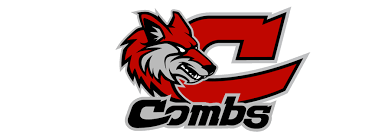 THIRD PLACE: THE RUNDOWN | COMBS HIGH SCHOOL
GENERAL EXCELLENCE: BROADCASTING
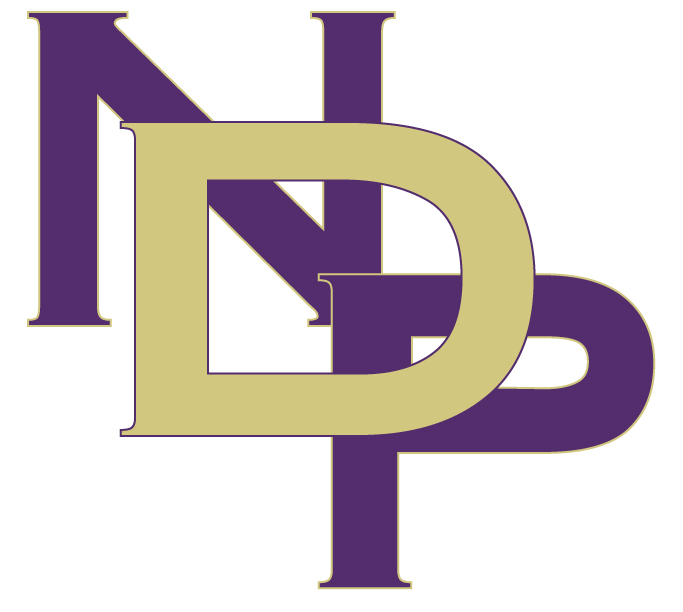 SECOND PLACE: NDP LIVE | NOTRE DAME PREPARATORY HIGH SCHOOL
GENERAL EXCELLENCE: BROADCASTING
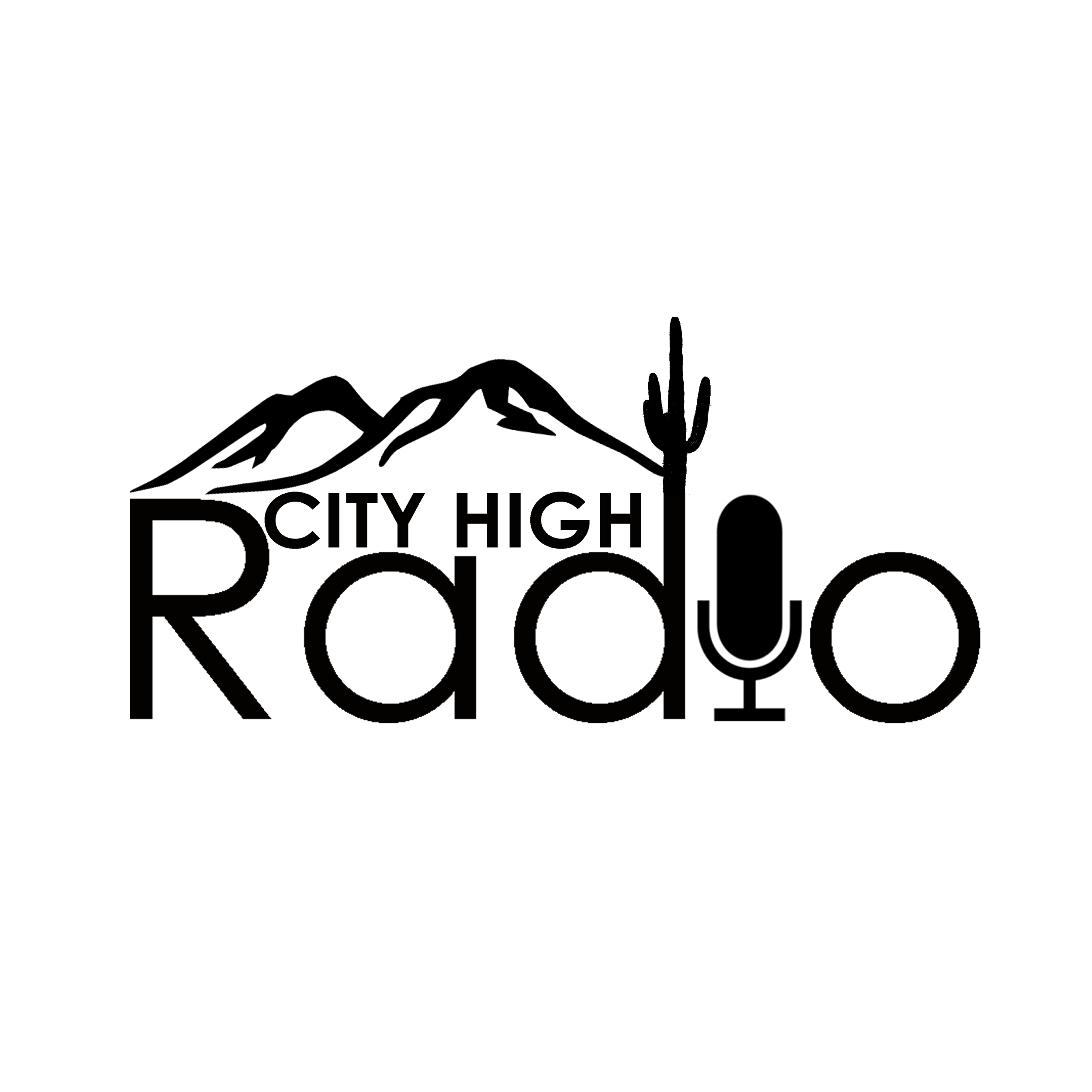 FIRST PLACE: CITY HIGH RADIO | CITY HIGH SCHOOL
LITERARY MAGAZINE
GENERAL EXCELLENCE: LITERARY MAGAZINE
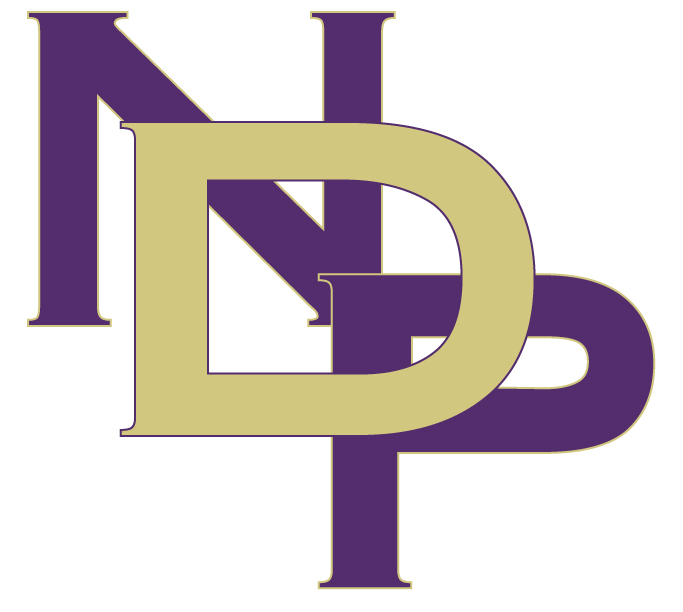 THIRD PLACE: PERSPECTIVE | NOTRE DAME PREPARATORY HIGH SCHOOL
GENERAL EXCELLENCE: LITERARY MAGAZINE
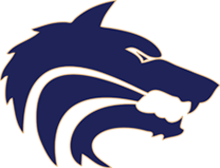 SECOND PLACE: BEYOND THE PEN AND PAPER
LA JOYA COMMUNITY HIGH SCHOOL
NEWS MAGAZINE
GENERAL EXCELLENCE: NEWS MAGAZINE
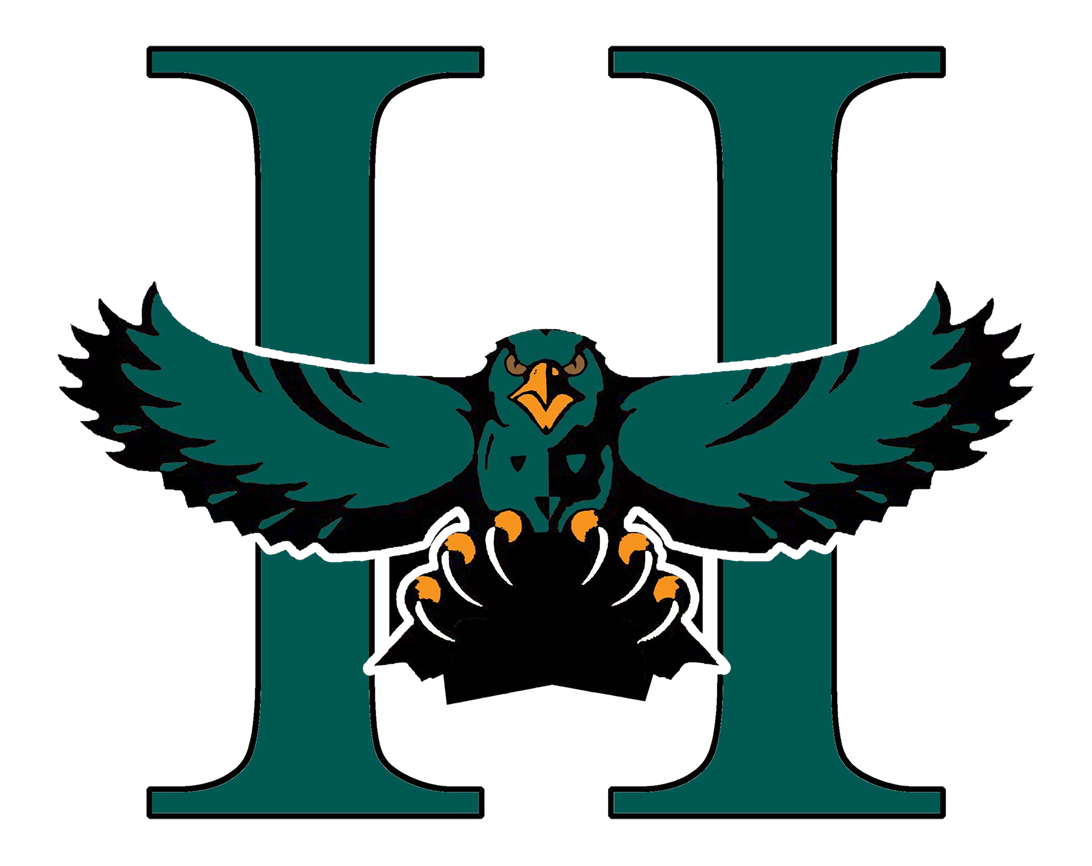 THIRD PLACE: HAWK LIFE | HIGHLAND HIGH SCHOOL
GENERAL EXCELLENCE: NEWS MAGAZINE
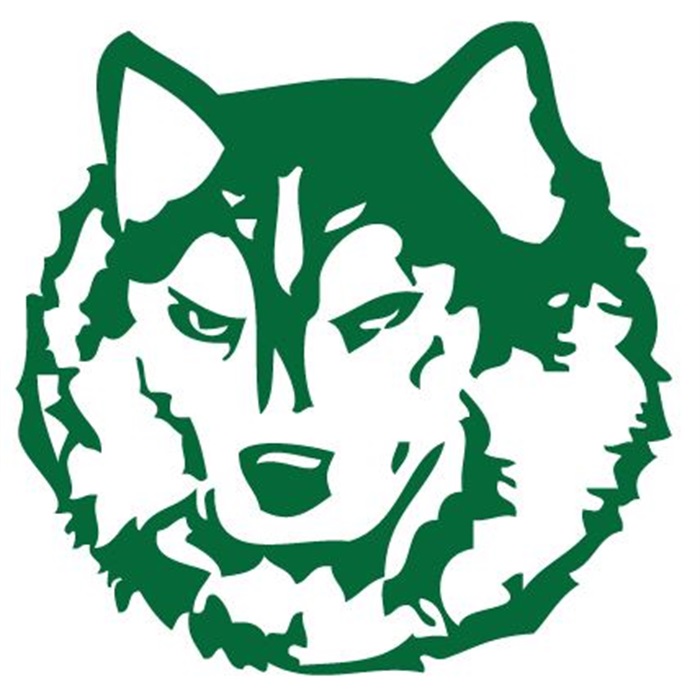 FIRST PLACE: H MAGAZINE | HORIZON HIGH SCHOOL
PRINT NEWSPAPER
GENERAL EXCELLENCE: PRINT NEWSPAPER
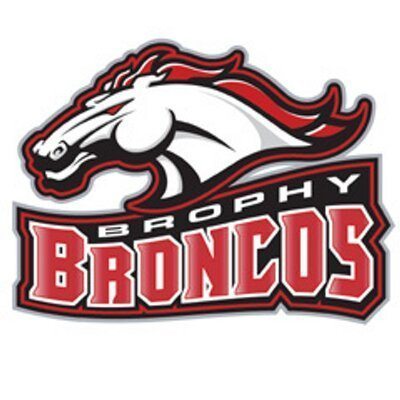 THIRD PLACE: THE ROUNDUP | BROPHY HIGH SCHOOL
GENERAL EXCELLENCE: PRINT NEWSPAPER
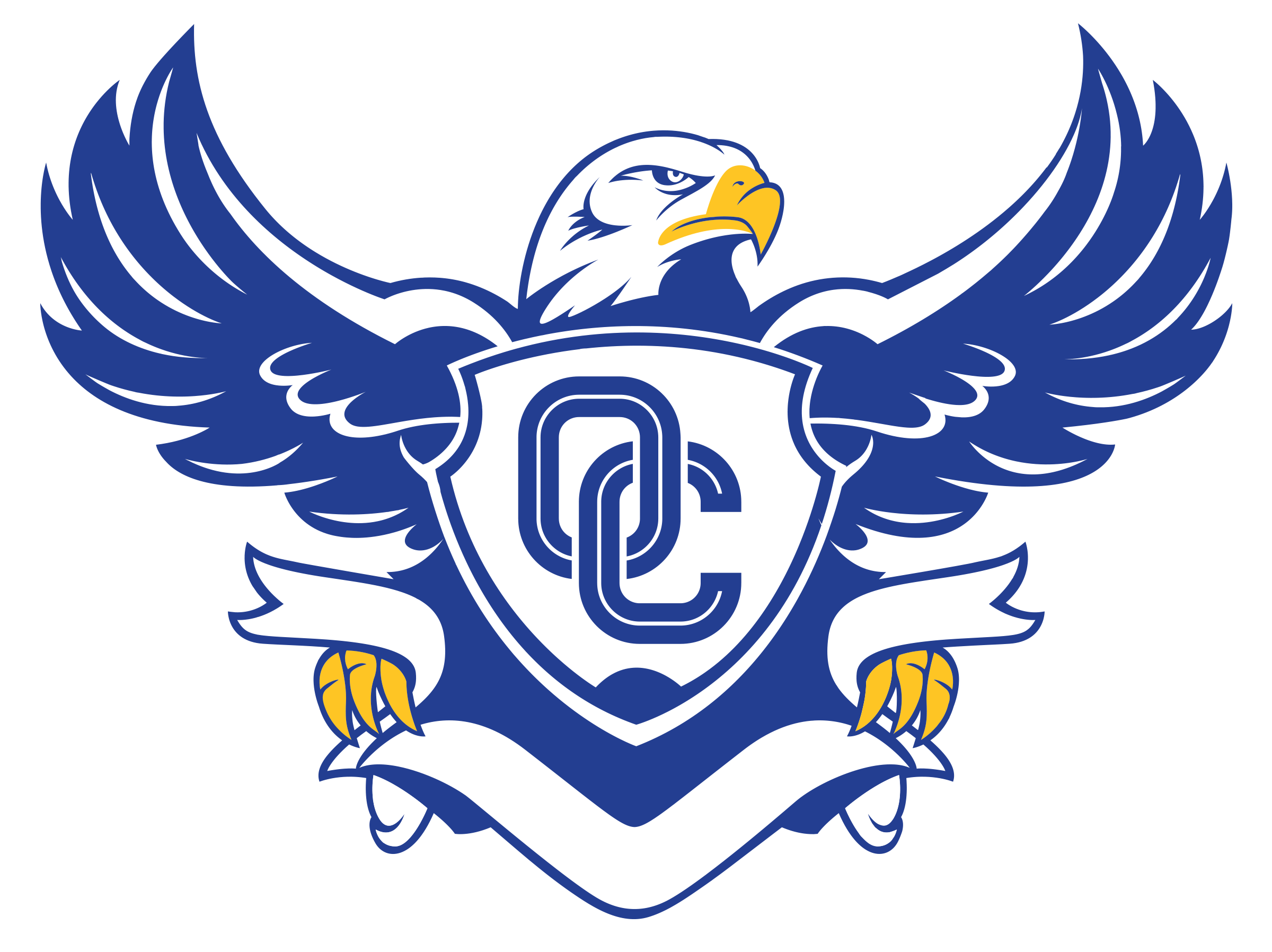 THIRD PLACE: THE TALON | SANDRA DAY O’CONNOR HIGH SCHOOL
GENERAL EXCELLENCE: PRINT NEWSPAPER
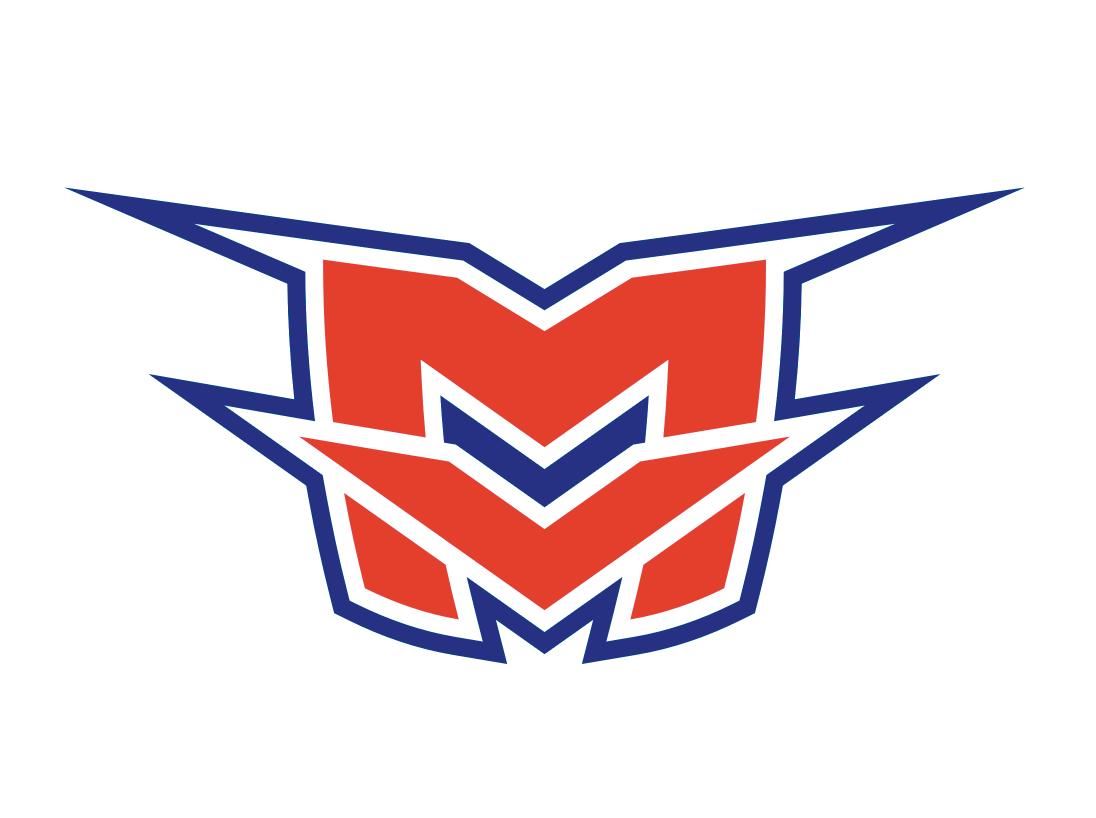 SECOND PLACE: THE ROCKET REPORTER | MOON VALLEY HIGH SCHOOL
GENERAL EXCELLENCE: PRINT NEWSPAPER
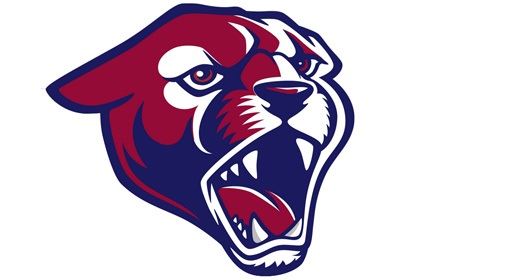 FIRST PLACE: THE PRECEDENT | PERRY HIGH SCHOOL
ONLINE NEWSPAPER
GENERAL EXCELLENCE: ONLINE NEWSPAPER
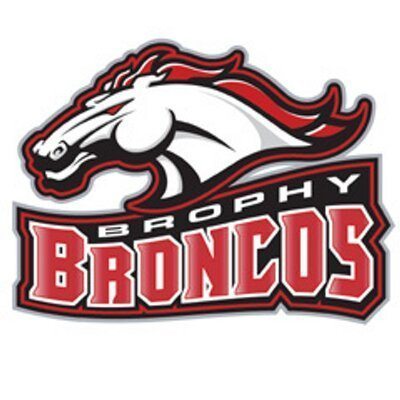 THIRD PLACE: THE ROUNDUP | BROPHY COLLEGE PREP HIGH SCHOOL
GENERAL EXCELLENCE: ONLINE NEWSPAPER
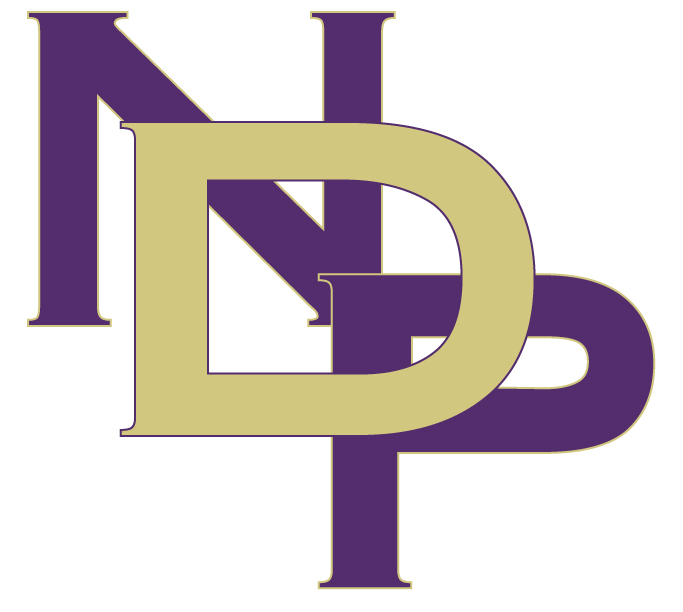 SECOND PLACE: THE SERAPHIM| NOTRE DAME PREPARATORY
GENERAL EXCELLENCE: ONLINE NEWSPAPER
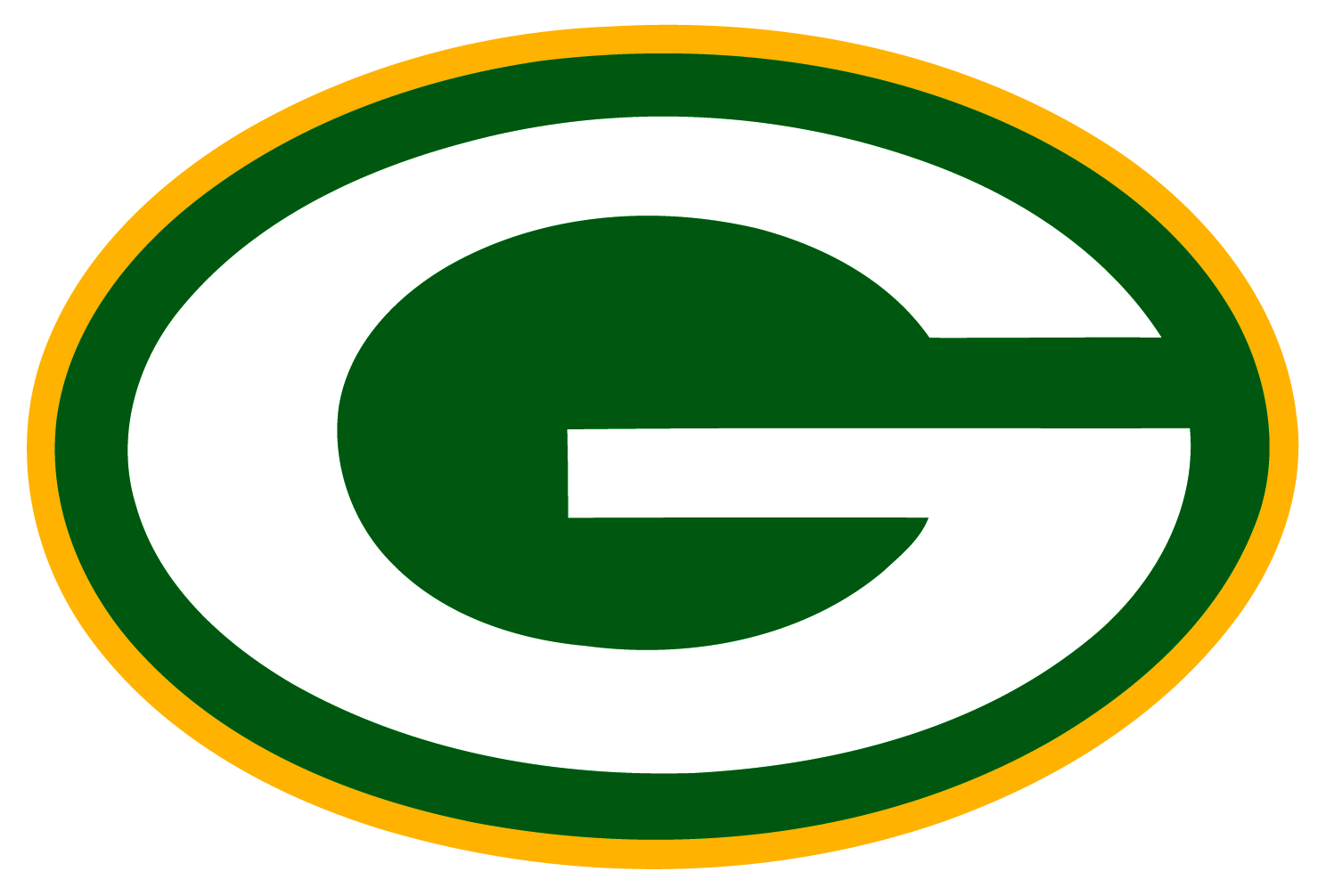 FIRST PLACE: GREENWAY HIGH SCHOOL
YEARBOOK
GENERAL EXCELLENCE: YEARBOOK
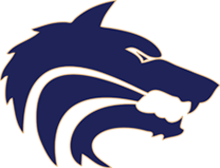 SECOND PLACE: THE MONTAGE | LA JOYA COMMUNITY HIGH SCHOOL
GENERAL EXCELLENCE: YEARBOOK
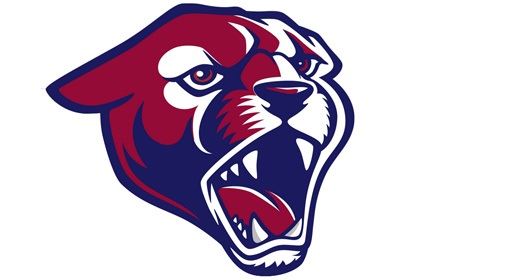 FIRST PLACE: BUT WHO’S COUNTING | PERRY HIGH SCHOOL
THANK YOU ALL WHO ENTERED, HELPED JUDGE ENTRIES, ASU AND TO THE AIPA BOARD

SEE YOU NEXT YEAR!